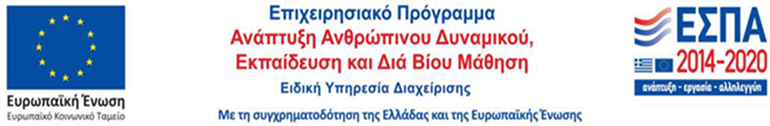 Η ΠΡΑΞΗ: «ΠΑΡΑΤΗΡΗΤΗΡΙΟ ΘΕΜΑΤΩΝ ΑΝΑΠΗΡΙΑΣ» Εντάσσεται στο πλαίσιο του Ε.Π. «Ανάπτυξη Ανθρώπινου Δυναμικού Εκπαίδευση και Δια Βίου Μάθηση» και συγχρηματοδοτείται από την Ευρωπαϊκή Ένωση - Ευρωπαϊκό Κοινωνικό Ταμείο - και την Ελλάδα στους Άξονες Προτεραιότητας: 1 «Συστημικές Παρεμβάσεις των θεσμών της αγοράς εργασίας και της πρόνοιας», 4 «Ανάπτυξη Ανθρώπινου Δυναμικού στην Περιφέρεια Στερεάς Ελλάδας» και 5 «Ανάπτυξη Ανθρώπινου Δυναμικού στην Περιφέρεια Νοτίου Αιγαίου» του Επιχειρησιακού Προγράμματος «Ανάπτυξη Ανθρώπινου Δυναμικού, Εκπαίδευση και Διά Βίου Μάθηση 2014-2020»
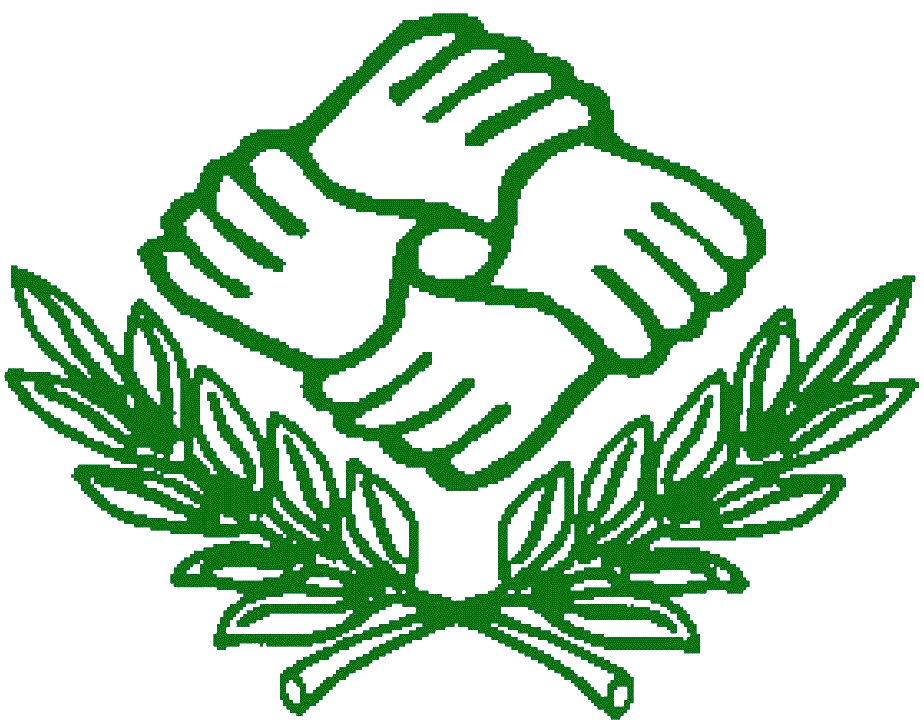 Νεκταρία Αποστολάκη,Υπεύθυνη Έργου, Στέλεχος της Ε.Σ.Α.μεΑ.
Το Παρατηρητήριο Θεμάτων Αναπηρίας
Το Παρατηρητήριο δημιουργήθηκε για να αποτελέσει τον επιστημονικό και ερευνητικό βραχίονα της Συνομοσπονδίας, ενδυναμώνοντας τη θεσμική ικανότητα του φορέα ως προς την αποτελεσματική προστασία και προώθηση των δικαιωμάτων των ατόμων με αναπηρία, χρόνιες παθήσεις και των οικογενειών τους. Σκοπός του είναι να παράγει έγκυρη πληροφόρηση, τεκμηρίωση και επιστημονική γνώση για τα θέματα της αναπηρίας και να συμβάλει στη διαμόρφωση πολιτικών που θα εξασφαλίσουν ίσα δικαιώματα και ίσες ευκαιρίες για τα άτομα με αναπηρία.
Το Παρατηρητήριο Θεμάτων Αναπηρίας
Ειδικότερα, μέσω της πολύπλευρης επιστημονικής και ερευνητικής δραστηριότητας που αναπτύσσει σε όλα τα πεδία άσκησης των δικαιωμάτων, το Παρατηρητήριο συγκροτεί έναν αποτελεσματικό και ανεξάρτητο επιστημονικό μηχανισμό για την παρακολούθηση και αξιολόγηση των πολιτικών για τα δικαιώματα των ατόμων με αναπηρία, υπό την οπτική της δικαιωματικής προσέγγισης της αναπηρίας, όπως αυτή κατοχυρώνεται στη Διεθνή Σύμβαση για τα Δικαιώματα των Ατόμων με Αναπηρία (CRPD), που κυρώθηκε από την ελληνική πολιτεία με τον νόμο ν. 4074/2012.
Η δραστηριότητα του Παρατηρητηρίου στο πλαίσιο της Πράξης (1)
4 ΥΠΟΕΡΓΑ
ΥΠΟΕΡΓΟ 1 «Σχεδιασμός και Λειτουργία του Παρατηρητηρίου Θεμάτων Αναπηρίας» (ΑΥΤΕΠΙΣΤΑΣΙΑ)
Οι δράσεις που υλοποιούνται συνοψίζονται στις παρακάτω:
Συγκέντρωση και επεξεργασία στατιστικών δεδομένων για τα άτομα με αναπηρία και ευρεία διάχυσή τους μέσω της περιοδικής έκδοσης των Δελτίων Στατιστικής πληροφόρησης.
Ανάπτυξη ολοκληρωμένου συστήματος δεικτών για την παρακολούθηση της Σύμβασης.
Υλοποίηση ενεργειών και δυναμικών παρεμβάσεων με στόχο την αναδιαμόρφωση των επίσημων ερευνών και στατιστικών για την αναπηρία.
Η δραστηριότητα του Παρατηρητηρίου στο πλαίσιο της Πράξης (2)
ΥΠΟΕΡΓΟ 1
Ενεργητική συμμετοχή στη διαδικασία περιοδικής αξιολόγησης του κράτους από την επιτροπή για τα δικαιώματα των ατόμων με αναπηρία του ΟΗΕ.
Συγγραφή 5 κειμένων Πολιτικής.
Συγγραφή 5 σύντομων Οδηγών.
Ανάπτυξη ενεργειών δικτύωσης και συνεργασίας.
Η δραστηριότητα του Παρατηρητηρίου στο πλαίσιο της Πράξης (3)
ΥΠΟΕΡΓΟ 2 «Ανάπτυξη Εφαρμογής του Παρατηρητηρίου Θεμάτων Αναπηρίας»
Οι δράσεις που υλοποιούνται συνοψίζονται στις παρακάτω:
Ανάπτυξη ΟΠΣ με την ανάπτυξη και λειτουργία υποσυστημάτων που θα ενσωματωθούν στις υπηρεσίες της Ε.Σ.Α.μεΑ. όπως ηλεκτρονικό πρωτόκολλο, μηχανογραφημένη λειτουργία της «Υπηρεσίας διεκδικούμε μαζί», οργάνωση  της διαχείρισης των επαφών της Συνομοσπονδίας κ.α.
Δημιουργία και λειτουργία προσβάσιμης ιστοσελίδας που παρέχει πληροφορίες για το σύνολο του έργου και στην οποία ενσωματώνονται  τα προσβάσιμα παραδοτέα του έργου. H ιστοσελίδα της Πράξης βρίσκεται στην ηλεκτρονική διεύθυνση: www. paratiritirioanapirias.gr
Ανάπτυξη προσβάσιμης διαδικτυακής πύλης που λειτουργεί ως βασικό σημείο αναφοράς για την ενημέρωση του ευρύ κοινού και την πρόσβασή του στις υπηρεσίες του Παρατηρητηρίου με στόχο α) στην ευαισθητοποίηση και ενημέρωση της κοινής γνώμης σε θέματα σχετικά με τη δικαιωματική προσέγγιση της αναπηρίας, β) στην καλύτερη πληροφόρηση και κοινωνική δικτύωση πολιτών και φορέων σε θέματα αναπηρίας και των λειτουργιών του Παρατηρητηρίου και γ) στην καλύτερη επικοινωνία και αλληλεπίδραση των πολιτών με αναπηρία προς την Ε.Σ.Α.μεΑ.
Η δραστηριότητα του Παρατηρητηρίου στο πλαίσιο της Πράξης (4)
ΥΠΟΕΡΓΟ 3 «Εκπόνηση Μελετών – Ερευνών και Εθνικών Εκθέσεων για την υποστήριξη της λειτουργίας του Παρατηρητηρίου»
Οι δράσεις που υλοποιούνται συνοψίζονται στις παρακάτω:
Εκπόνηση Μελέτης για την Μετάβαση από την Ειδική Αγωγή και Εκπαίδευση στην Εκπαίδευση χωρίς Αποκλεισμούς.
Εκπόνηση Μελέτης για τη Διαμόρφωση Συνθηκών και Πλαισίων Ανεξάρτητης Διαβίωσης στην Κοινότητα.
Μελέτη για το Πρόσθετο Κόστος Διαβίωσης Λόγω Αναπηρίας.
Εκπόνηση 3 εθνικών εκθέσεων για την αναπηρία έτους 2017, 2018 και 2019.
Η δραστηριότητα του Παρατηρητηρίου στο πλαίσιο της Πράξης (5)
ΥΠΟΕΡΓΟ 4 «Δημοσιοποίηση αποτελεσμάτων σε συμβατική και εναλλακτική μορφή»

Οι δράσεις που περιλαμβάνονται αφορούν στην παραγωγή και αναπαραγωγή σε έντυπη (συμβατική) μορφή και σε πολλαπλές εναλλακτικές μορφές (προσβάσιμη ψηφιοποίηση) των παραγόμενων παραδοτέων του Έργου.
ΤΟ ΟΡΑΜΑ ΤΟΥ ΠΑΡΑΤΗΡΗΤΗΡΙΟΥ
Όραμα του Παρατηρητηρίου στο πλαίσιο της πολύπλευρης δράσης του είναι να καταστεί ένα ισχυρό εργαλείο του αναπηρικού κινήματος, ώστε τα δικαιώματα των ατόμων με αναπηρία να μην μείνουν στα χαρτιά…αλλά να καταστούν πραγματικές αλλαγές στην καθημερινότητα των ατόμων με αναπηρία στη χώρα.
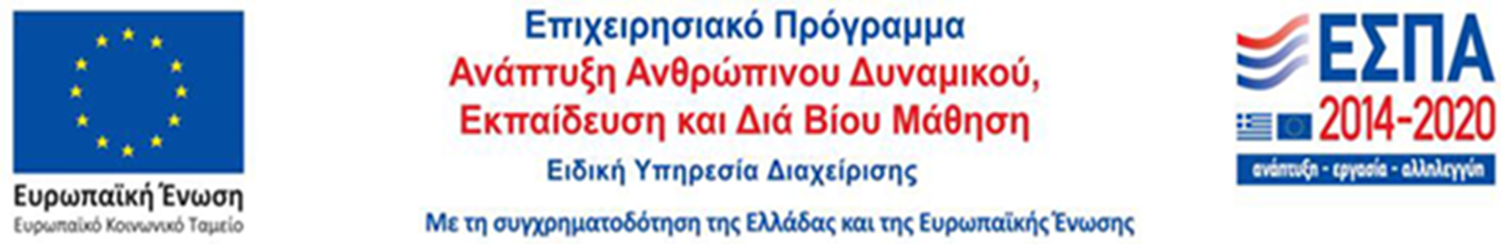 ΣΑΣ ΕΥΧΑΡΙΣΤΩ ΠΟΛΥ ΓΙΑ ΤΗΝ ΠΡΟΣΟΧΗ ΣΑΣ!
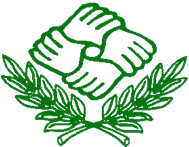